How to best use these slides…
View the PPT as a slide show


Then click through every step
Mouse clicks will advance the slide show
Left/right arrow keys move forward/backward
Mouse wheel scrolling moves forward/backward
When a question is posed, stop and think it through, try to answer it yourself before clicking
If you have questions, use PS discussion boards, email me, and/or visit us in a Teams class session!
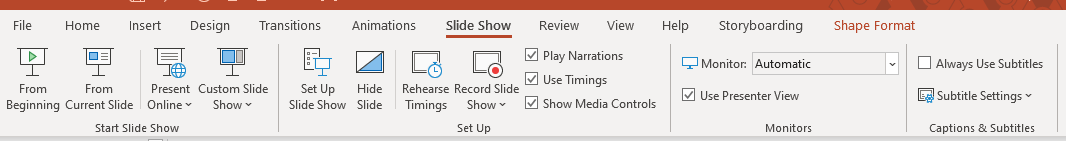 LESSON 7.3b
Dividing Rational Expressions
Today you will:
Divide rational expressions
Practice using English to describe math processes and equations
Core Vocabulary:
Rational expression, p. 376
Simplified form of a rational expression, p. 376

Prior:
Fractions and fraction arithmetic
Polynomials
Domain
Equivalent expressions
Reciprocal
Multiply across first
Then simply the result
But sometimes it helps to clean up before multiplying across…
Alternatively you can:
… always
How can you change a division problem into a multiplication problem?
SOLUTION
Multiply by reciprocal.
Factor.
Multiply. Divide out
common factors.
Simplified form
SOLUTION
Multiply by reciprocal.
Factor.
Divide out common factors.
Simplified form
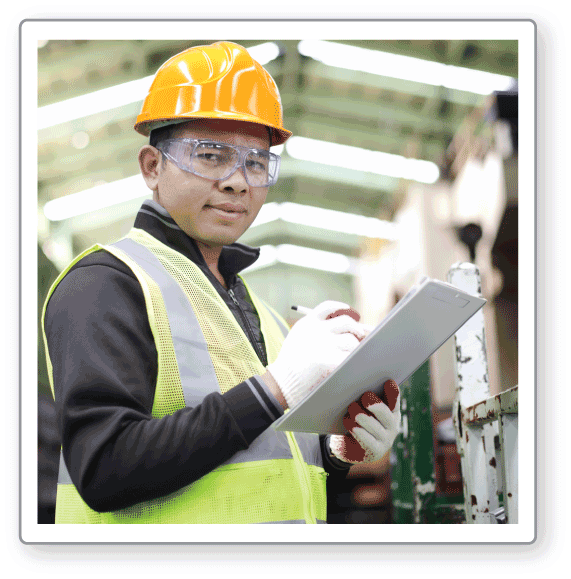 The total annual amount I (in millions of dollars) of personal income earned in
Alabama and its annual population P (in millions) can be modeled by
and
SOLUTION
To find a model M for the annual per capita income, divide the total amount I by the population P.
Divide I by P.
Multiply by reciprocal.
Multiply.
Substitute 10 for t.
Use a calculator.
In 2010, the per capita income in Alabama was about $34,707.
Review/Recap
Dividing Rational Expression:
Change to a multiplication problem
Multiply by the reciprocal!
Homework
Pg 381, #27-38